Retirees & Requiem - 2014
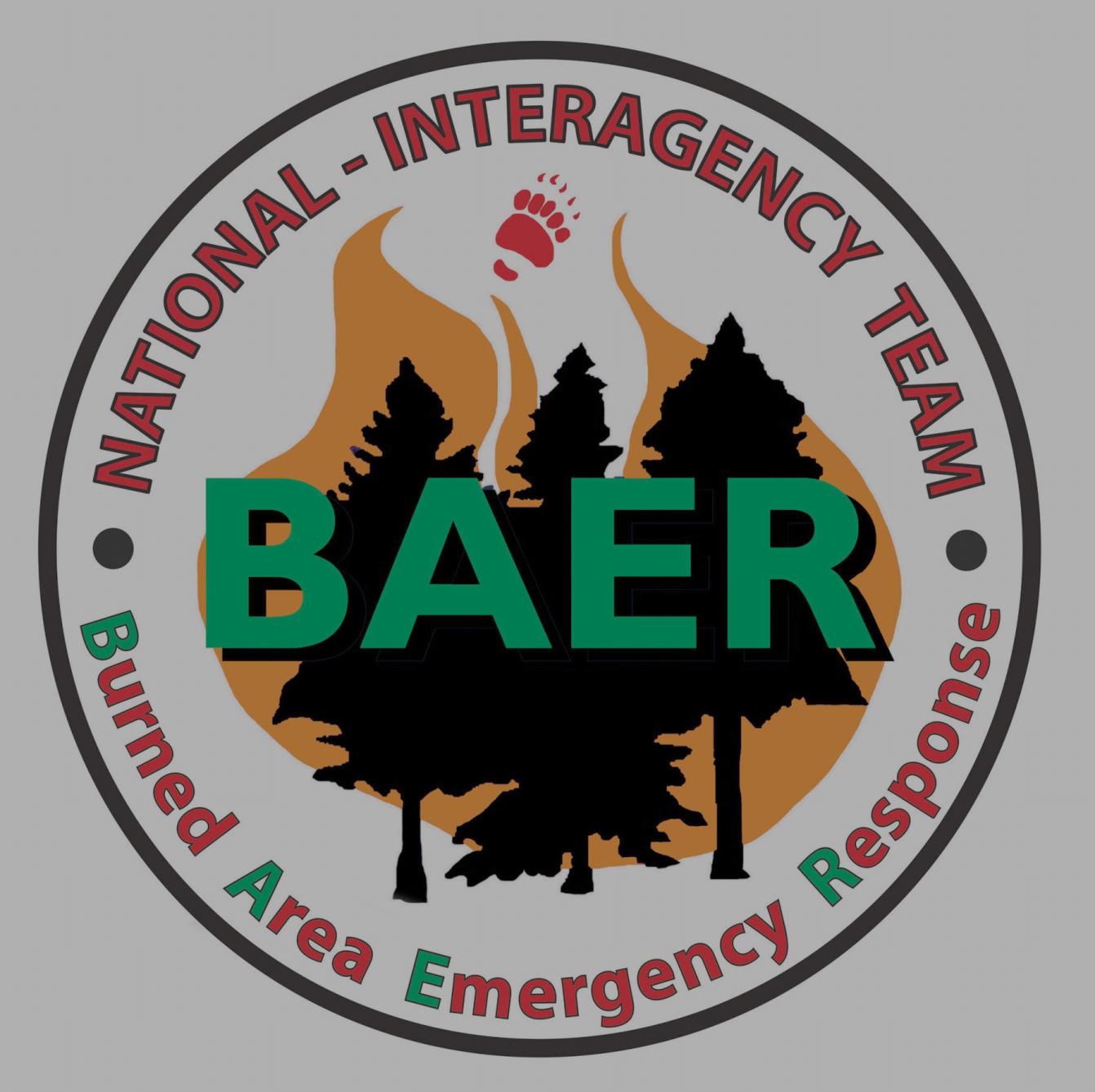 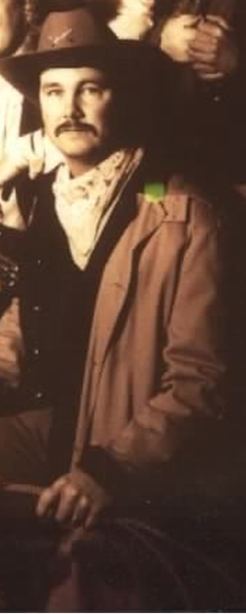 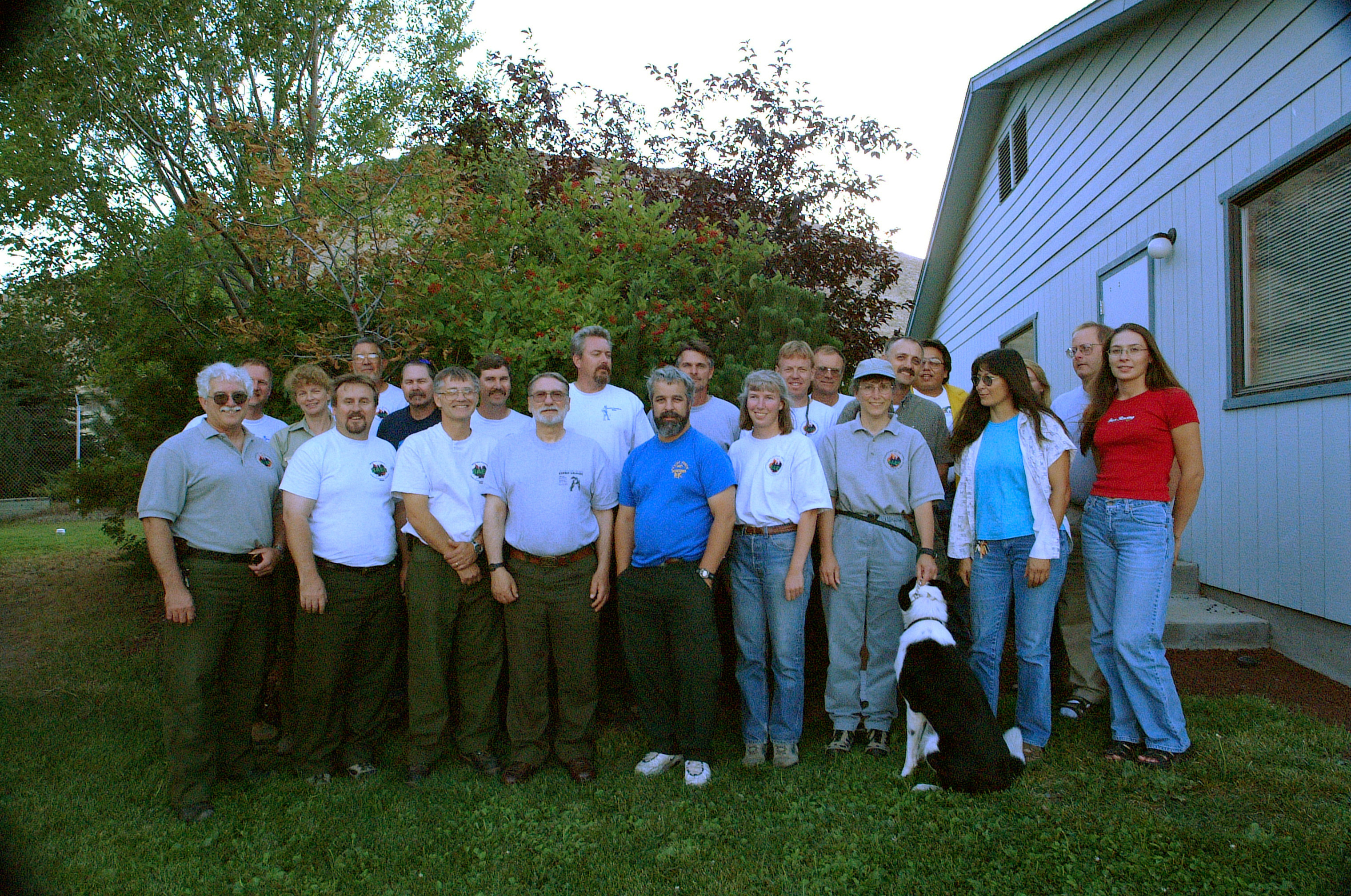 Dave Smith
Vegetation Specialist
Range Conservation
BAER Team Leader

DOI BAER Team
1994-2006

Retired
2014
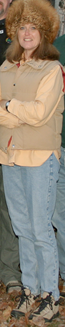 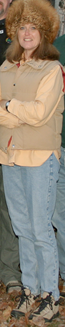 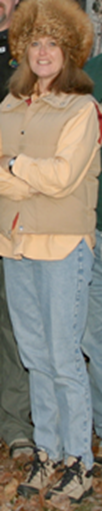 Judy Hallisey
Hydrologist

DOI BAER Team
2000 – 2014

Retired
2014
In Loving MemoryJohn Morris HendersonWildlife BiologistDOI National BAER Team 2006-2012
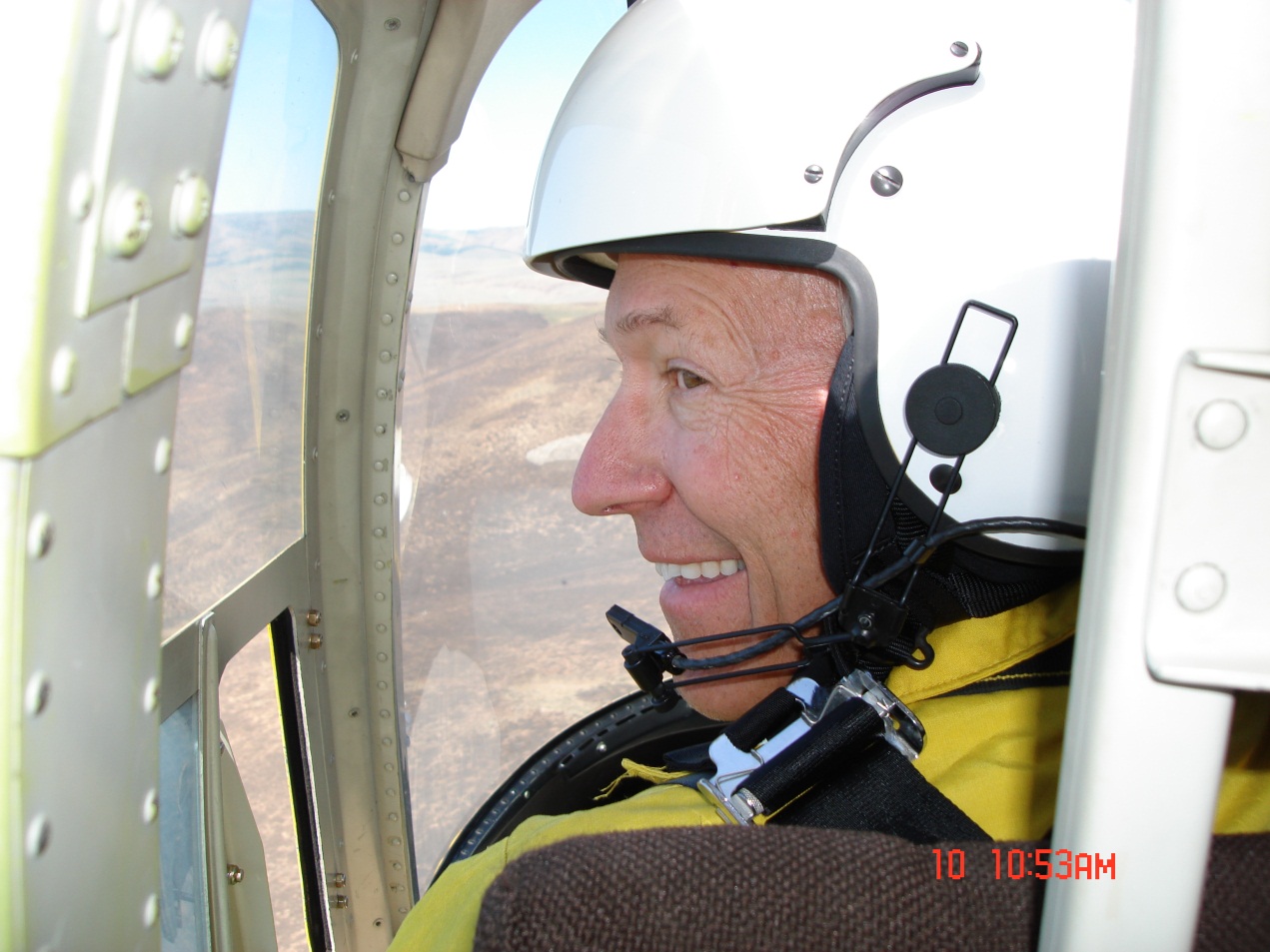 Wildland Firefighters Monument
National Interagency Fire Center
Boise, Idaho
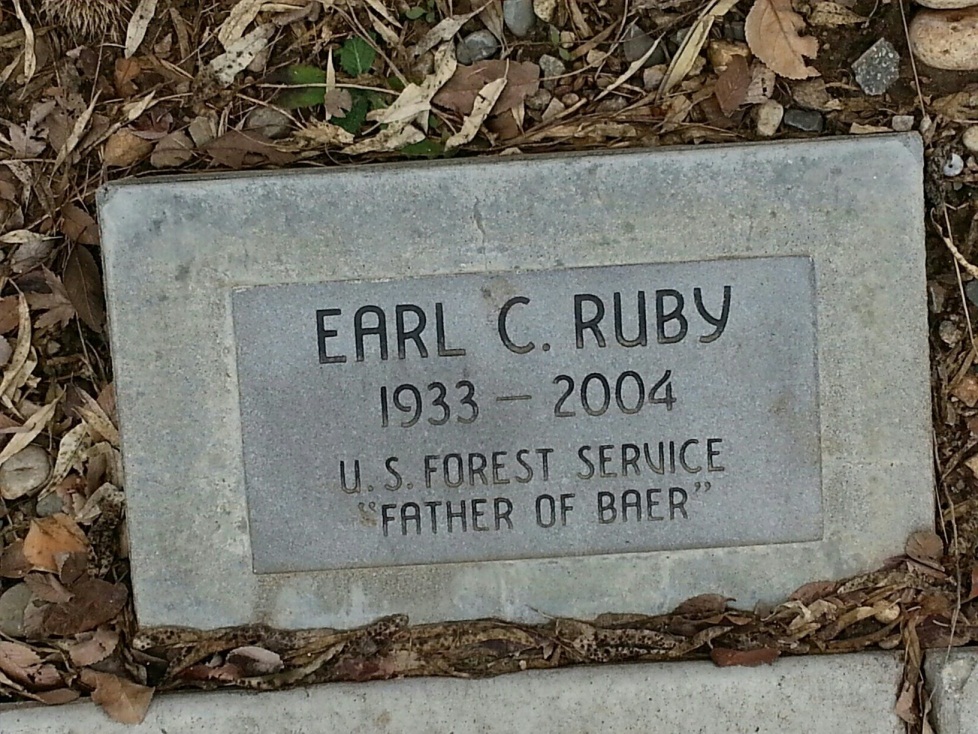 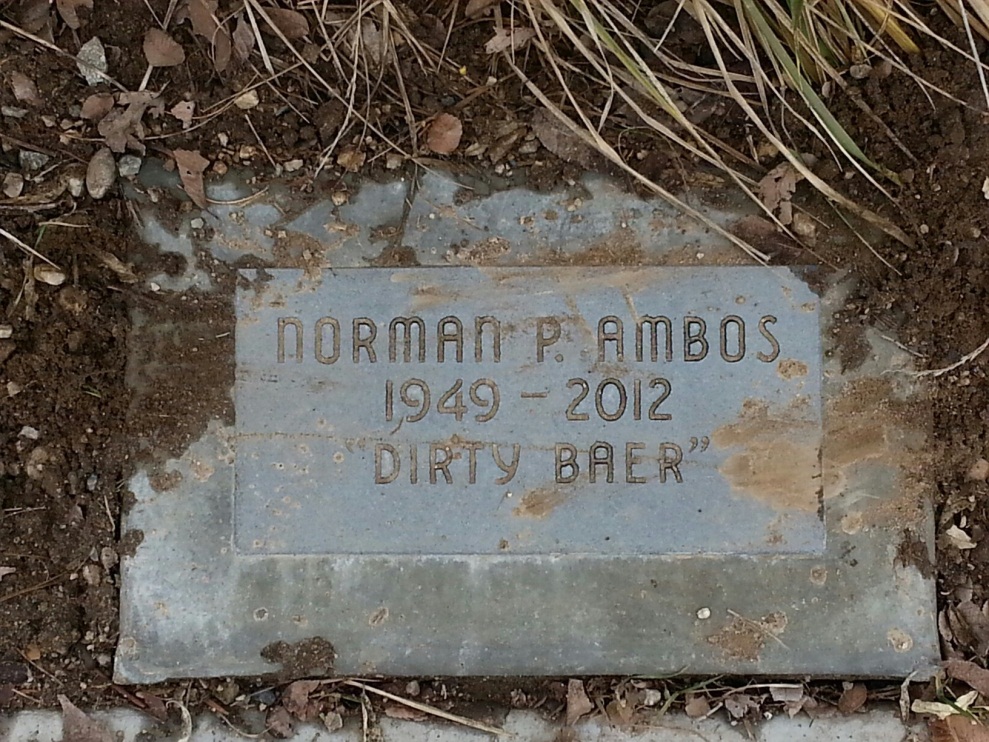